3. výzva MAS KJH - IROP – BEZPEČNOST A UDRŽITELNOST DOPRAVY
SEMINÁŘ PRO ŽADATELE
23.1.2020	

k výzvě MAS z Integrovaného regionálního operačního programu (IROP)
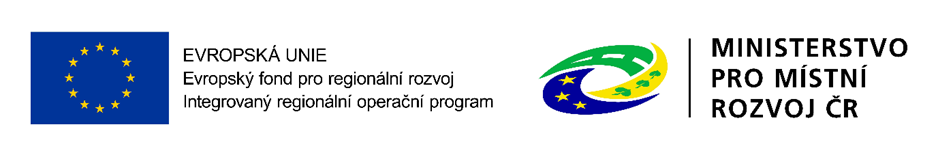 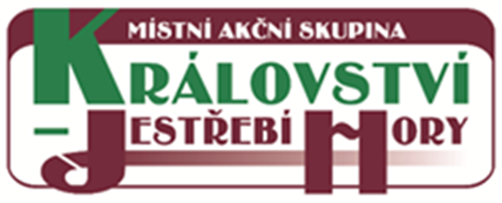 Program semináře
Představení výzvy
Podporované aktivity
Indikátory
Způsobilost výdajů
Proces hodnocení a výběru projektů
IS KP14+
Důležité odkazy
Představení výzvyZákladní informace
Vazba na výzvu ŘO IROP č. 53: 
	„UDRŽITELNÁ DOPRAVA – INTEGROVANÉ PROJEKTY CLLD“
https://www.irop.mmr.cz/cs/Zadatele-a-prijemci/Dokumenty/Dokumenty/Dokumenty-k-jednotlivym-vyzvam/Vyzva-c-53-Udrzitelna-doprava-integrovane-projekty
Obecná pravidla pro žadatele a příjemce, vč. příloh
Specifická pravidla pro žadatele a příjemce, vč. příloh
Vyhlášení výzvy: 16.12.2019 v 10:00 hodin
Zahájení příjmu žádostí o podporu: 16.12.2019 v 10:00 hodin
Ukončení příjmu žádostí o podporu: 28.2.2020 v 10:00 hodin
Alokace: 8 671 000 Kč
Minimální výše celkových způsobilých výdajů: 500 000 Kč
Maximální výše celkových způsobilých výdajů: 5 000 000 Kč
Představení výzvyZákladní informace
Místo realizace: území MAS Království – Jestřebí hory, o.p.s.
Nejzazší datum pro ukončení fyzické realizace projektu: 30.6.2023
Financování:
	Evropský fond pro regionální rozvoj - 95 %
	Míra spolufinancování: 5 % 
	Státní rozpočet - 0 %
Časová způsobilost nákladů: 1. 1. 2014 – 30.6.2023
Způsob financování: ex post
Udržitelnost: 5 let od provedení poslední platby příjemci ze strany ŘO IROP
Realizace projektu nesmí být ukončena před podáním žádosti o podporu v MS2014+.
Podporovaná aktivita
Ve 3. Výzvě je podporována pouze jedna aktivita:
 Bezpečnost dopravy

Aktivita „Cyklodoprava“ bude  vyhlášena v samostatné výzvě po schválení ŽOZ ŘO - MMR
Představení výzvyOprávnění žadatelé
Kraje
Obce
Dobrovolné svazky obcí
Organizace zřizované nebo zakládané obcemi
Organizace zřizované nebo zakládané kraji
Organizace zřizované nebo zakládané dobrovolnými svazky obcí
Provozovatelé dráhy nebo drážní dopravy podle zákona č. 266/1994 Sb. (Správa železniční dopravní cesty, s.o. a obchodní společnosti)
Představení výzvyCílové skupiny
Obyvatelé
Návštěvníci
Dojíždějící za prací a službami
Uživatelé veřejné dopravy
Bezpečnost dopravy
Hlavní podporované aktivity: 
Rekonstrukce, modernizace a výstavba chodníků podél silnic I., II. a III. třídy a místních komunikací nebo chodníků a stezek odklánějících pěší dopravu od silnic I., II. a III. třídy a místních komunikací, přizpůsobených osobám s omezenou schopností pohybu a orientace, včetně přechodů pro chodce a míst pro přecházení
Rekonstrukce, modernizace a výstavba bezbariérových komunikací pro pěší k zastávkám veřejné hromadné dopravy 
Rekonstrukce, modernizace a výstavba podchodů nebo lávek pro chodce přes silnice I., II. a III. třídy, místní komunikace, železniční a tramvajovou dráhu, přizpůsobených osobám s omezenou schopností pohybu a orientace
Bezpečnost dopravyHlavní podporované aktivity:
a navazujících na bezbariérové komunikace pro pěší
Realizace prvků zvyšujících bezpečnost železniční, silniční, cyklistické a pěší dopravy (bezpečnostní opatření realizovaná na silnici, místní komunikaci nebo dráze, veřejné osvětlení, prvky inteligentních dopravních systémů)
Bezpečnost dopravy
Vedlejší podporované aktivity:
Realizace stavbou vyvolaných investic
Zpracování projektových dokumentací
Výkup nemovitostí podmiňujících výstavbu
Provádění inženýrské činnosti ve výstavbě
Vybrané služby bezprostředně související s realizací projektu
Povinná publicita 
(Pojem rekonstrukce/modernizace komunikace pro pěší zahrnuje stavební úpravy stávající komunikace spojené s přestavbou zemního tělesa nebo konstrukčních vrstev komunikace, jejímž výsledkem je změna nivelety, směrového vedení nebo šířkového uspořádání komunikace)
Bezpečnost dopravy
Na hlavní aktivity projektu musí být vynaloženo minimálně 85 % celkových způsobilých výdajů projektu. 
Na vedlejší aktivity projektu může být vynaloženo maximálně 15 % celkových způsobilých výdajů projektu.
Bezpečnost dopravy
Datum ukončení realizace projektu
Datem ukončení realizace projektu se rozumí datum, do kterého budou prokazatelně uzavřeny všechny aktivity projektu. Tuto skutečnost je třeba doložit kromě vlastních výstupů projektu fotodokumentací a protokolem o předání a převzetí díla. Datum podepsání protokolu o předání a převzetí díla nesmí překročit termín ukončení realizace projektu uvedený v Rozhodnutí o poskytnutí dotace.
Bezpečnost dopravyUpozornění pro žadatele
Realizace projektu nesmí být ukončena před podáním žádosti o podporu.
Etapy projektu nesmí být kratší, než 3 měsíce.
Je nutné: - pročíst si Podmínky Rozhodnutí o poskytnutí dotace.
                    - postupovat v souladu se Specifickými a Obecnými pravidly pro 
                      žadatele a příjemce.
                    - Žádosti o podporu finalizovat v ISKP14+ dříve, než v posledních  
                      hodinách před ukončením příjmu žádostí ve výzvě.
                    - doložit všechny relevantní povinné přílohy k žádosti.
                    - dát do souladu údaje uváděné v žádosti o podporu v ISKP 14+ a v 
                      povinných přílohách k žádosti.
Bezpečnost dopravyUpozornění pro žadatele
- jednoznačně vymezit způsobilé výdaje projektu na hlavní výdaje
               (minimálně 85 %) a vedlejší výdaje (maximálně 15 %).
             - hodnoty indikátorů musí odpovídat postupům stanoveným v 
               metodických listech indikátorů, které jsou přílohou specifických
               pravidel.
             - respektovat stanovená pravidla veřejné podpory.
             - úspěšný projekt musí splňovat všechny obecná a specifická kritéria 
               přijatelnosti.
Bezpečnost dopravyIndikátory
Plánovaná hodnota indikátoru je závazná.
Nenaplnění či překročení vykazovaného indikátoru k určenému datu jeho naplnění může vést ke krácení nebo nevyplacení dotace. Jeho neudržení po dobu udržitelnosti může mít charakter porušení rozpočtové kázně s následkem finanční sankce. 

Indikátor výstupu 
7 50 01- Počet realizací vedoucích ke zvýšení bezpečnosti v dopravě

Vykazovat plnění indikátoru bude příjemce podpory ve zprávách o realizaci projektu a udržení hodnoty indikátoru ve zprávách o udržitelnosti projektu v datovém poli Dosažená hodnota.
Bezpečnost dopravy
Povinné přílohy k žádosti:
Plná moc – dokládá se v případě přenesení pravomocím na jinou osobu, např. při podpisu žádosti.
Zadávací a výběrová řízení – jako povinnou přílohu žádosti o podporu žadatel předkládá pouze uzavřenou smlouvu na plnění zakázky, kterou uplatňuje v projektu.
Studie proveditelnosti – slouží k posouzení potřebnosti a realizovatelnosti projektu a usnadňuje podání žádosti o podporu v MS2014+, neboť mnoho údajů uváděných se studii bude využito při vyplňování elektronického formuláře žádosti.
Karta souladu projektu s principy udržitelné mobility – pokud projekt zahrnuje více samostatných řešení, musí být každá z izolovaných částí projektu připravena v souladu s principy udržitelné mobility a tato skutečnost musí přímo vyplývat z předložené Karty souladu s principy udržitelné mobility.
Bezpečnost dopravy
Povinné přílohy k žádosti:
Čestné prohlášení o skutečném majiteli – pokud je žadatelem právnická osoba mimo veřejnoprávní právnické osoby, jako povinnou přílohu žádosti o podporu předkládá čestné prohlášení obsahující informaci o skutečném majiteli ve smyslu § 4 odst. 4 zákona č. 253/2008 Sb., o některých opatřeních proti legalizaci výnosů z trestné činnosti a financování terorismu, ve znění pozdějších předpisů.
Územní rozhodnutí nebo územní souhlas nebo veřejnoprávní smlouva nahrazující územní řízení – žadatel dokládá územní rozhodnutí s nabytím právní moci nejpozději k datu, které odpovídá dnu podání žádosti o podporu.
Žádost o stavební povolení nebo ohlášení, případně stavební povolení nebo souhlas s provedením ohlášeného stavebního záměru nebo veřejnoprávní smlouva nahrazující stavební povolení
Bezpečnost dopravy
Povinné přílohy k žádosti:
Projektová dokumentace pro vydání stavebního povolení nebo pro ohlášení stavby
Položkový rozpočet stavby – žadatel stanoví ceny stavebních prací za účelem zjištění předpokládané ceny způsobilých výdajů hlavních a vedlejších aktivit projektu u nezahájených zakázek na základě stavebního rozpočtu, který se vztahuje k příslušnému stupni projektové dokumentace, a přiloží jeho originál ve formátu pdf jako povinnou přílohu k žádosti.
Smlouva o spolupráci – musí být k žádosti o podporu přiložena v případě, že projekt má být realizován na území více obcí a žadatelem je jedna z těchto obcí.
Proces hodnocení a výběru projektů
Hodnocení formálních náležitostí a přijatelnosti, věcné hodnocení a výběr projektů:
Příloha č. 1 Výzvy MAS - Kritéria formálního hodnocení a přijatelnosti
Příloha č. 2 Výzvy MAS - Kritéria věcného hodnocení
Proces hodnocení a výběru projektů zajišťuje MAS Království – Jestřebí hory, o.p.s.
Žádosti předložené jiným způsobem a v jiném termínu než umožňuje výzva, nejsou akceptovány
Proces hodnocení a výběru projektů
Výsledkem výběru je seznam projektů doporučených k financování, které MAS navrhuje ke schválení – tento seznam předá MAS Řídícímu orgánu IROP – ŘO IROP provede závěrečné ověření způsobilosti vybraných projektů a kontrolu administrativních postupů MAS.
Jednokolová výzva s jednou uzávěrkou pro podání žádosti – jednokolové hodnocení
Proces hodnocení ukončen nejpozději do 5 měsíců od data ukončení příjmu žádostí o podporu.
Proces hodnocení a výběru projektůHodnocení formálních náležitostí a přijatelnosti
= První fáze hodnocení projektů
Posouzení základních věcných a administrativních požadavků
Provádějí pracovníci MAS KJH
Lhůta max. 29 pracovních dnů od ukončení příjmu žádostí o podporu
Dvě kritéria přijatelnosti „Projekt je realizován na územní působnosti MAS Království - Jestřebí hory, o.p.s.“, „Žadatel splňuje definici oprávněného příjemce pro příslušný specifický cíl a výzvu MAS“ jsou neopravitelná
Kritéria formálních náležitostí a kritéria přijatelnosti (s výjimkou dvou výše uvedených) jsou opravitelná – žadatel může být vyzván k opravě nebo doplnění ve lhůtě do 5 pracovních dní, max. 2x
Proces hodnocení a výběru projektůHodnocení přijatelnosti a formálních náležitostí
MAS po provedení hodnocení přijatelnosti a formálních náležitostí zasílá prostřednictvím MS2014+ žadatelům informaci o výsledku hodnocení do 5 dnů od ukončení kontroly.  
Ti z nich, jejichž žádosti o podporu byly na základě tohoto hodnocení vyloučeny z dalšího výběru, mohou požádat nejpozději do 15 kalendářních dní ode dne doručení informace o negativním výsledku o přezkum hodnocení. 
Možnost vzdání se práva podat žádost o přezkum 
Žadatelé budou o této možnosti informováni interní depeší
Důvodem je urychlení procesu hodnocení
Urychlit proces hodnocení lze pouze v případě, kdy se všichni žadatelé ve výzvě MAS vzdají možnosti přezkumu
Dokument vzdání se přezkumu žadatelé vkládají do systému MS2014+
Proces hodnocení a výběru projektůVěcné hodnocení
= Druhá fáze hodnocení projektů
Hodnocení kvality
Provádí Výběrový výbor MAS KJH
Pouze žádosti o podporu, které uspěly v 1. fázi hodnocení
Lhůta max. 30 pracovních dnů od ukončení hodnocení FNaP
Možnost vzdání se práva podat žádost o přezkum 
O výsledku věcného hodnocení bude žadatel informován prostřednictvím interní depeše MS2014+
Kritéria věcného hodnocení
Proces hodnocení a výběru projektůVěcné hodnocení
MAS současně upozorňuje, že seznam projektů doporučených k financování předává k závěrečnému ověření způsobilosti a ke kontrole administrativních postupů na ŘO IROP.

Kritéria pro závěrečné ověření způsobilosti: 
http://strukturalni-fondy.cz/getmedia/6facaa00-ee17-41bb-b323-7a2c9cfe86d6/IROP-kriteria-pro-ZoZp-SC-4-1.pdf?ext=.pdf
Žadatelům doporučujeme se s kritérii seznámit a při psaní projektu je zohlednit.
Podání projektové žádosti
Zřízení elektronického podpisu
Registrace do systému IS KP14+
Vyplnění žádosti o podporu
Finalizace žádosti o podporu
Podepsání a odeslání žádosti o podporu
odepsání a odeslání žádosti o p
odporu
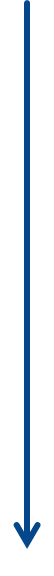 Podání projektové žádosti
Veškeré žádosti se zasílají jen v elektronické podobě prostřednictvím aplikace IS KP14+: https://mseu.mssf.cz/
Nevyžaduje instalaci do PC

Postupovat podle Přílohy č. 1 Postup pro podání žádosti o podporu v MS2014+, příloha Specifických pravidel pro žadatele a příjemce

Edukační video: http://www.strukturalni-fondy.cz/cs/Jak-na-projekt/Elektronicka-zadost/Edukacni-videa
Titulní obrazovka IS KP14+
IS KP14+: HW a SW požadavky
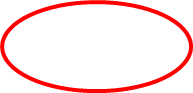 Registrace do IS KP14+
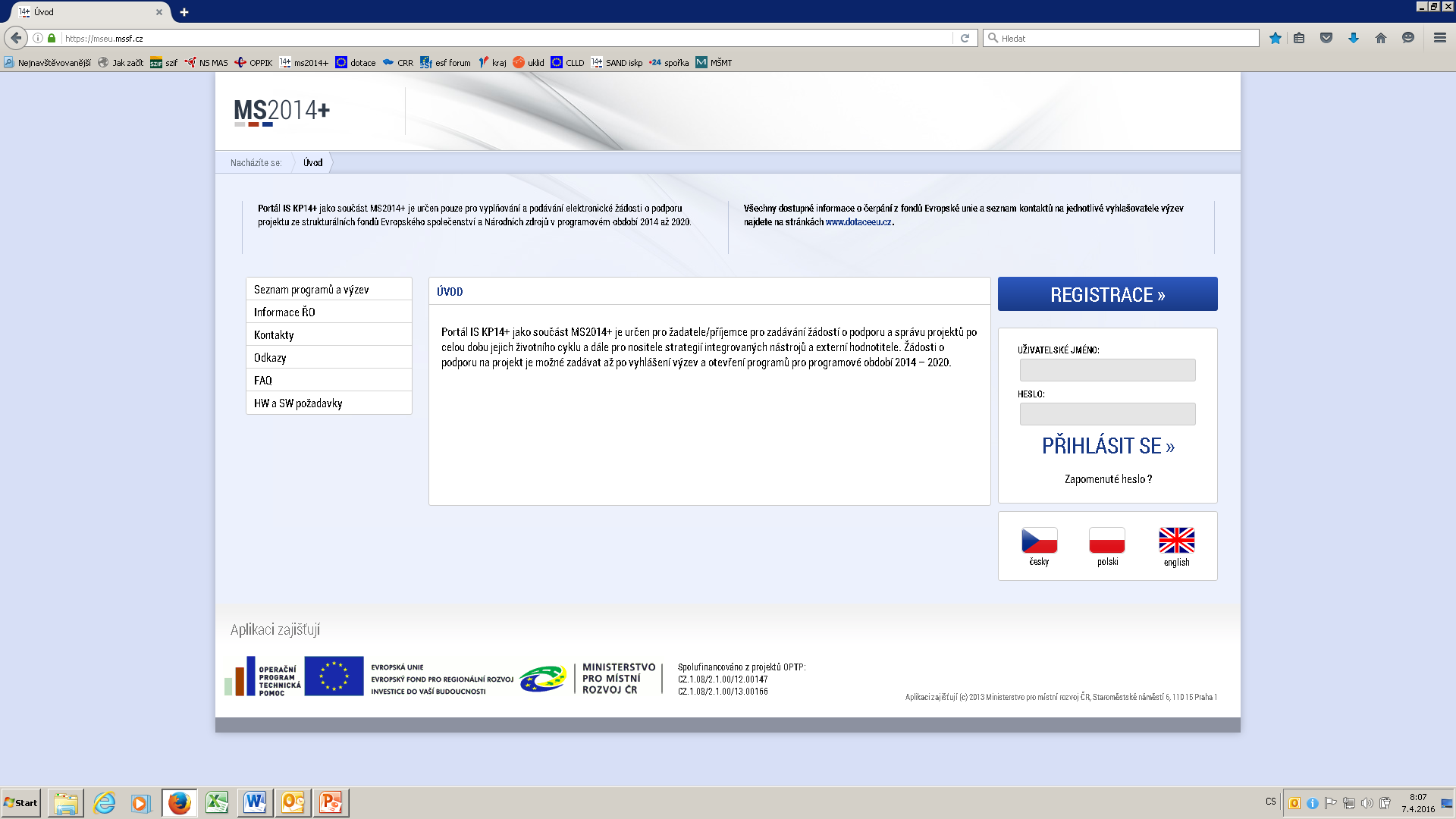 Založení žádosti o podporu
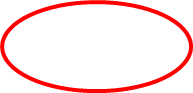 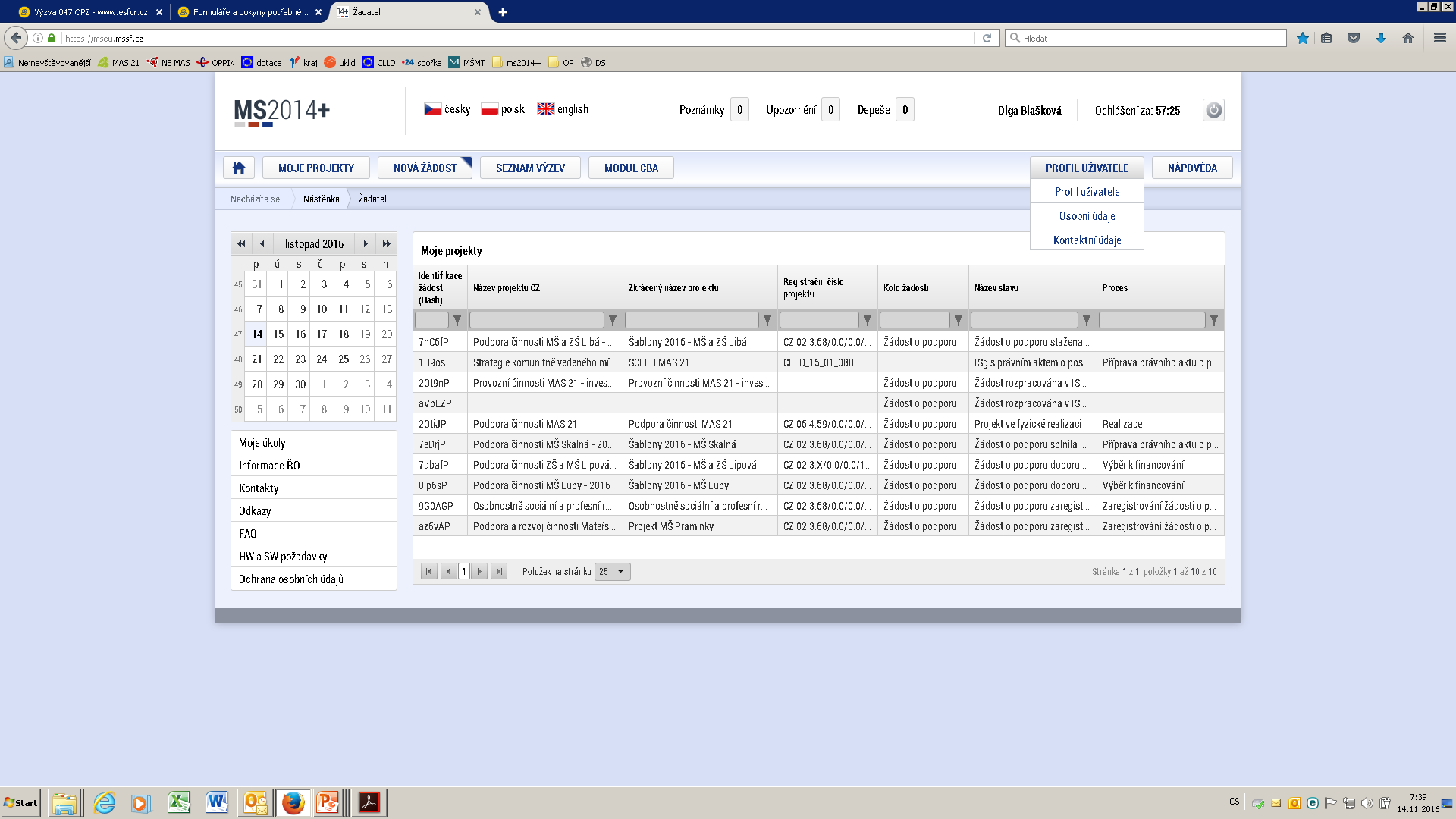 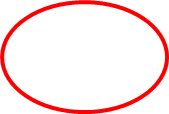 Založení žádosti o podporu
Založení žádosti o podporu
Založení žádosti o podporu
Založení žádosti o podporu
DĚKUJI ZA POZORNOST
Kontaktní osoba:	Daniela Müllerová
E-mail:			mullerova@kjh.cz
Mobil:			731 543 676